A core Course on Modeling
Introduction to Modeling
0LAB0 0LBB0 0LCB0 0LDB0
c.w.a.m.v.overveld@tue.nl
v.a.j.borghuis@tue.nl 

P.12
Applying SPEA to the lantern problem

Step 1: translate formulas to an ACCEL implementation

Remember: 
maxInt = max r  roadc*B(r)
             = max r  roadc*(n p h/|Ln-r|3)
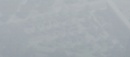 Earlier we worked with a simpler formula: p/|Ln-r|2.
The extra factor h/|Ln-r| accounts for the effect that the brightness due to lightrays,  entering under an angle , is reduced with a factor cos . Notice that cos  = h/|Ln-r|.
Applying SPEA to the lantern problem

Step 1: translate fromulas to an ACCEL implementation

Remember: 
maxInt = max r  roadc*B(r)
             = max r  roadc*(n p h/|Ln-r|3)
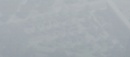 Applying SPEA to the lantern problem

Step 1: translate fromulas to an ACCEL implementation

Remember: 
maxInt = max r  roadc*B(r)
             = max r  roadc*(n p h/|Ln-r|3)

minInt = min r  roadc*B(r)
             = min r  roadc*(n p h/|Ln-r|3)
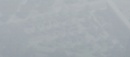 Applying SPEA to the lantern problem

Step 1: translate formulas to an ACCEL implementation

maxInt is written as 

max r  road B(r),

where B( ... ) is a function returning the total intensity in point r = (l,w). (Height of r is 0, so we ignore the 3rd coordinate.)
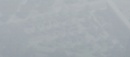 Applying SPEA to the lantern problem

Step 1: translate formulas to an ACCEL implementation

maxInt is written as 

max r  road B(r) = max (l,w)  road B(l,w),

We use quantified expressions:
max r  domain B(r)  in ACCEL: #(r, domain, B(r), max)
Remember from Chapter 2?
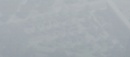 Applying SPEA to the lantern problem

Step 1: translate formulas to an ACCEL implementation

maxInt is written as 

max r  road B(r) = max (l,w)  road B(l,w),

We use quantified expressions:
max r  domain B(r)  in ACCEL: #(r, domain, B(r), max)
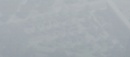 Applying SPEA to the lantern problem

Step 1: translate formulas to an ACCEL implementation

maxInt is written as 

max r  road B(r) = max (l,w)  road B(l,w),

We use quantified expressions:
max r  domain B(r)  in ACCEL: #(r, domain, B(r), max)
A dummy quantity is the first argument of the ACCEL #( ... , ... , ... , ...)  function
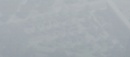 Applying SPEA to the lantern problem

Step 1: translate formulas to an ACCEL implementation

maxInt is written as 

max r  road B(r) = max (l,w)  road B(l,w),

We use quantified expressions:
max r  domain B(r)  in ACCEL: #(r, domain, B(r), max)
The domain is a set of values, that will be assumed by the dummy. The domain is the second argument in the ACCEL # (..., ..., ..., ...) function.
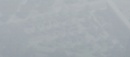 Applying SPEA to the lantern problem

Step 1: translate formulas to an ACCEL implementation

maxInt is written as 

max r  road B(r) = max (l,w)  road B(l,w),

We use quantified expressions:
max r  domain B(r)  in ACCEL: #(r, domain, B(r), max)
There is a term, probably depending on the dummy (in this case B(r) , depending on r) that is to be evaluated for each value of the dummy taken from the domain. This is the third argument.
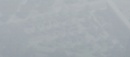 Applying SPEA to the lantern problem

Step 1: translate formulas to an ACCEL implementation

maxInt is written as 

max r  road B(r) = max (l,w)  road B(l,w),

We use quantified expressions:
max r  domain B(r)  in ACCEL: #(r, domain, B(r), max)
The instruction ‘max’ tells us what we should do with the outcomes of the term B(r): we should take the maximum. Other quantifications are e.g. the min(imum) or add (summation) and others. This is the fourth argument.
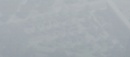 Applying SPEA to the lantern problem

Step 1: translate formulas to an ACCEL implementation

maxInt is written as 

maxr  road B(r) = max(l,w)  road B(l,w),

We use quantified expressions. These can be nested:
max (l,w)  domain B(l,w) =max l  domainL M(l)
where M(l) = max w  domainW B(l,w)
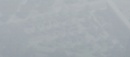 Applying SPEA to the lantern problem

Step 1: translate formulas to an ACCEL implementation

maxInt is written as 

maxr  road B(r) = max(l,w)  road B(l,w),

We use quantified expressions. These can be nested:
max (l,w)  domain B(l,w) =max l  domainL M(l) 
so: max (l,w)  domain B(l,w) = 
      max l  domainL ( max w  domainW B(l,w) )
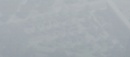 Applying SPEA to the lantern problem

Step 1: translate formulas to an ACCEL implementation

maxInt is written as 

maxr  road B(r) = max(l,w)  road B(l,w),

We use quantified expressions. These can be nested:
max l  domainL ( max w  domainW B(l,w))  in ACCEL:
#(l, domainL,    M(l)                   , max)
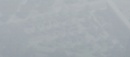 Applying SPEA to the lantern problem

Step 1: translate formulas to an ACCEL implementation

maxInt is written as 

maxr  road B(r) = max(l,w)  road B(l,w),

We use quantified expressions. These can be nested:
max l  domainL ( max w  domainW B(l,w))  in ACCEL: 
#(l, domainL, #(w, domainW, B(l,w), max), max)
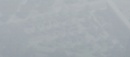 Applying SPEA to the lantern problem

Step 1: translate formulas to an ACCEL implementation

maxInt is written

in ACCEL as: #(l,domainL,#(w,domainW,B(l,w),max),max)
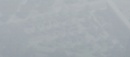 Applying SPEA to the lantern problem

Step 1: translate formulas to an ACCEL implementation

maxInt is written

in ACCEL as: #(l,domainL,#(w,domainW,B(l,w),max),max)

domainL=[0,1,2,...roadLength]=vSeq(0,roadLength+1)
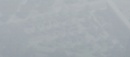 Applying SPEA to the lantern problem

Step 1: translate formulas to an ACCEL implementation

maxInt is written

in ACCEL as: #(l,domainL,#(w,domainW,B(l,w),max),max)

domainL=[0,1,2,...roadLength]=vSeq(0,roadLength+1)
domainW=[0,1,2,...roadWidth]=vSeq(0,roadWidth+1)
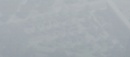 Applying SPEA to the lantern problem

Step 1: translate formulas to an ACCEL implementation

maxInt is written

in ACCEL as: #(l,domainL,#(w,domainW,B(l,w),max),max)

B(l, w) = n Bn(l, w) – again a quantified expression:
n Bn(l, w)  in ACCEL: B(l,w)=#(n,domainN,Bn(l,w,n),add)
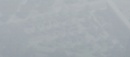 Applying SPEA to the lantern problem

Step 1: translate formulas to an ACCEL implementation

maxInt is written

in ACCEL as: #(l,domainL,#(w,domainW,B(l,w),max),max)

B(l, w) = n Bn(l, w) – again a quantified expression:
n Bn(l, w)  in ACCEL: B(l,w)=#(n,domainN,Bn(l,w,n),add)
where Bn(l, w, n) = c*p*h /r(l,w,n)3  B(l,w,n)=c*p*h/pow(r(l,w,n),3)
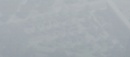 Applying SPEA to the lantern problem

Step 1: translate formulas to an ACCEL implementation

maxInt is written

in ACCEL as: #(l,domainL,#(w,domainW,B(l,w),max),max)

B(l, w) = n Bn(l, w) – again a quantified expression:
n Bn(l, w)  in ACCEL: B(l,w)=#(n,domainN,Bn(l,w,n),add)
where Bn(l, w, n) = c*p*h /r(l,w,n)3  B(l,w,n)=c*p*h/pow(r(l,w,n),3),
and domainN=[0,1,2, ... nLanterns-1] = vSeq(0,nLanterns)
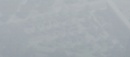 Applying SPEA to the lantern problem

Step 1: translate formulas to an ACCEL implementation

maxInt is written

in ACCEL as: #(l,domainL,#(w,domainW,B(l,w),max),max)
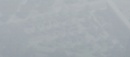 Applying SPEA to the lantern problem

Step 1: translate formulas to an ACCEL implementation

maxInt is written

in ACCEL as: #(l,domainL,#(w,domainW,B(l,w),max),max),

and similar for minInt:

          #(l,domainL,#(w,domainW,B(l,w),min),min)
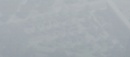 Applying SPEA to the lantern problem

Step 1: translate formulas to an ACCEL implementation

maxInt is written

in ACCEL as: #(l,domainL,#(w,domainW,B(l,w),max),max)

Finally, we calculate r(l,w,n) using Pythagoras:

r(l,w,n)=sqrt(h*h+(w-Wh)*(w-Wh)+(l-n*dL)*(l-n*dL))
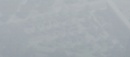 Applying SPEA to the lantern problem

Step 1: translate formulas to an ACCEL implementation

maxInt is written

in ACCEL as: #(l,domainL,#(w,domainW,B(l,w),max),max)

Finally, we calculate r(l,w,n) using Pythagoras:

r(l,w,n)=sqrt(h*h+(w-Wh)*(w-Wh)+(l-n*dL)*(l-n*dL))
The height of the lanterns, this equals the height difference with r (having height 0).
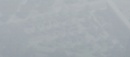 Applying SPEA to the lantern problem

Step 1: translate formulas to an ACCEL implementation

maxInt is written

in ACCEL as: #(l,domainL,#(w,domainW,B(l,w),max),max)

Finally, we calculate r(l,w,n) using Pythagoras:

r(l,w,n)=sqrt(h*h+(w-Wh)*(w-Wh)+(l-n*dL)*(l-n*dL))
The distance measured perpendicular to the axis of the road; lanterns are above the road axis.
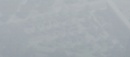 Applying SPEA to the lantern problem

Step 1: translate formulas to an ACCEL implementation

maxInt is written

in ACCEL as: #(l,domainL,#(w,domainW,B(l,w),max),max)

Finally, we calculate r(l,w,n) using Pythagoras:

r(l,w,n)=sqrt(h*h+(w-Wh)*(w-Wh)+(l-n*dL)*(l-n*dL))
Distance measured parallel to the axis of the road: lantern nr. n has location n*dL.
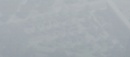 Applying SPEA to the lantern problem

Step 1: translate formulas to an ACCEL implementation
dL=slider(25.5,15,50)
h=slider(5.5,3,30)
p=slider(500.1,100,10000)
intPenalty=paretoMin(paretoHor(-min(minP,minInt)+max(maxP,maxInt)-(maxP-minP)))
totPow=paretoMin(paretoVer(p*nLanterns))
maxP=80
minP=10
roadLength=100
roadWidth=6
Wh=roadWidth/2
maxInt=#(l,vSeq(0,roadLength+1),#(w,vSeq(0,roadWidth+1),B(l,w),max),max)
minInt=#(l,vSeq(0,roadLength+1),#(w,vSeq(0,roadWidth+1),B(l,w),min),min)
B(l,w)=#(n,vSeq(0,nLanterns),Bn(l,w,n),add)
Bn(l,w,n)=c*p*h/pow(r(l,w,n),3)
c=1
r(l,w,n)=sqrt(h*h+(w-Wh)*(w-Wh)+(l-n*dL)*(l-n*dL))
nLanterns=1+roadLength/dL
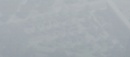 Applying SPEA to the lantern problem

Step 1: translate formulas to an ACCEL implementation
dL=slider(25.5,15,50)
h=slider(5.5,3,30)
p=slider(500.1,100,10000)
intPenalty=paretoMin(paretoHor(-min(minP,minInt)+max(maxP,maxInt)-(maxP-minP)))
totPow=paretoMin(paretoVer(p*nLanterns))
maxP=80
minP=10
roadLength=100
roadWidth=6
Wh=roadWidth/2
maxInt=#(l,vSeq(0,roadLength+1),#(w,vSeq(0,roadWidth+1),B(l,w),max),max)
minInt=#(l,vSeq(0,roadLength+1),#(w,vSeq(0,roadWidth+1),B(l,w),min),min)
B(l,w)=#(n,vSeq(0,nLanterns),Bn(l,w,n),add)
Bn(l,w,n)=c*p*h/pow(r(l,w,n),3)
c=1
r(l,w,n)=sqrt(h*h+(w-Wh)*(w-Wh)+(l-n*dL)*(l-n*dL))
nLanterns=1+roadLength/dL
These are the category-I quantities: distance dL, height h, power p
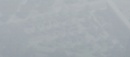 Applying SPEA to the lantern problem

Step 1: translate formulas to an ACCEL implementation
dL=slider(25.5,15,50)
h=slider(5.5,3,30)
p=slider(500.1,100,10000)
intPenalty=paretoMin(paretoHor(-min(minP,minInt)+max(maxP,maxInt)-(maxP-minP)))
totPow=paretoMin(paretoVer(p*nLanterns))
maxP=80
minP=10
roadLength=100
roadWidth=6
Wh=roadWidth/2
maxInt=#(l,vSeq(0,roadLength+1),#(w,vSeq(0,roadWidth+1),B(l,w),max),max)
minInt=#(l,vSeq(0,roadLength+1),#(w,vSeq(0,roadWidth+1),B(l,w),min),min)
B(l,w)=#(n,vSeq(0,nLanterns),Bn(l,w,n),add)
Bn(l,w,n)=c*p*h/pow(r(l,w,n),3)
c=1
r(l,w,n)=sqrt(h*h+(w-Wh)*(w-Wh)+(l-n*dL)*(l-n*dL))
nLanterns=1+roadLength/dL
These are the category-II quantities: penalties for energy consumption, p*nLanterns,


and a penalty in case maxInt > maxP or 
minInt < minP
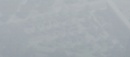 Applying SPEA to the lantern problem

Step 1: translate formulas to an ACCEL implementation
dL=slider(25.5,15,50)
h=slider(5.5,3,30)
p=slider(500.1,100,10000)
intPenalty=paretoMin(paretoHor(-min(minP,minInt)+max(maxP,maxInt)-(maxP-minP)))
totPow=paretoMin(paretoVer(p*nLanterns))
maxP=80
minP=10
roadLength=100
roadWidth=6
Wh=roadWidth/2
maxInt=#(l,vSeq(0,roadLength+1),#(w,vSeq(0,roadWidth+1),B(l,w),max),max)
minInt=#(l,vSeq(0,roadLength+1),#(w,vSeq(0,roadWidth+1),B(l,w),min),min)
B(l,w)=#(n,vSeq(0,nLanterns),Bn(l,w,n),add)
Bn(l,w,n)=c*p*h/pow(r(l,w,n),3)
c=1
r(l,w,n)=sqrt(h*h+(w-Wh)*(w-Wh)+(l-n*dL)*(l-n*dL))
nLanterns=1+roadLength/dL
These are the category-III quantities: dimensions of the road, maxP, minP and the factor c
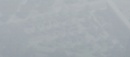 Applying SPEA to the lantern problem

Step 1: translate formulas to an ACCEL implementation
dL=slider(25.5,15,50)
h=slider(5.5,3,30)
p=slider(500.1,100,10000)
intPenalty=paretoMin(paretoHor(-min(minP,minInt)+max(maxP,maxInt)-(maxP-minP)))
totPow=paretoMin(paretoVer(p*nLanterns))
maxP=80
minP=10
roadLength=100
roadWidth=6
Wh=roadWidth/2
maxInt=#(l,vSeq(0,roadLength+1),#(w,vSeq(0,roadWidth+1),B(l,w),max),max)
minInt=#(l,vSeq(0,roadLength+1),#(w,vSeq(0,roadWidth+1),B(l,w),min),min)
B(l,w)=#(n,vSeq(0,nLanterns),Bn(l,w,n),add)
Bn(l,w,n)=c*p*h/pow(r(l,w,n),3)
c=1
r(l,w,n)=sqrt(h*h+(w-Wh)*(w-Wh)+(l-n*dL)*(l-n*dL))
nLanterns=1+roadLength/dL
These are the category-IV quantities: the max- and min intensities 


and the functions needed to calculate these;
the number of lanterns given the length of the road,
and the half width of the road.
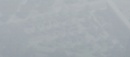 Applying SPEA to the lantern problem

Step 1: translate formulas to an ACCEL implementation
dL=slider(25.5,15,50)
h=slider(5.5,3,30)
p=slider(500.1,100,10000)
intPenalty=paretoMin(paretoHor(-min(minP,minInt)+max(maxP,maxInt)-(maxP-minP)))
totPow=paretoMin(paretoVer(p*nLanterns))
maxP=80
minP=10
roadLength=100
roadWidth=6
Wh=roadWidth/2
maxInt=#(l,vSeq(0,roadLength+1),#(w,vSeq(0,roadWidth+1),B(l,w),max),max)
minInt=#(l,vSeq(0,roadLength+1),#(w,vSeq(0,roadWidth+1),B(l,w),min),min)
B(l,w)=#(n,vSeq(0,nLanterns),Bn(l,w,n),add)
Bn(l,w,n)=c*p*h/pow(r(l,w,n),3)
c=1
r(l,w,n)=sqrt(h*h+(w-Wh)*(w-Wh)+(l-n*dL)*(l-n*dL))
nLanterns=1+roadLength/dL
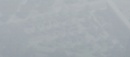 Applying SPEA to the lantern problem

Step 1: translate formulas to an ACCEL implementation
maxP: no blinding
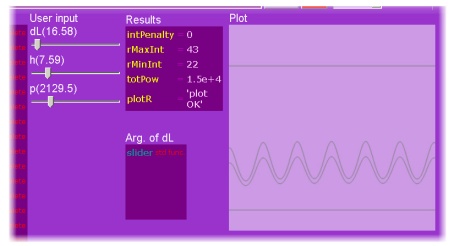 The actual script has few additional features to plot 
B(r).
intensity on road axis
intensity on road border
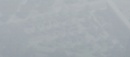 minP: enough contrast
Applying SPEA to the lantern problem

Step 1: translate formulas to an ACCEL implementation
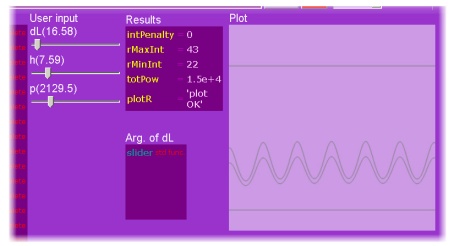 The actual script has few additional features to plot 
B(r).
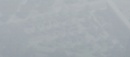 Applying SPEA to the lantern problem

Step 1: translate formulas to an ACCEL implementation
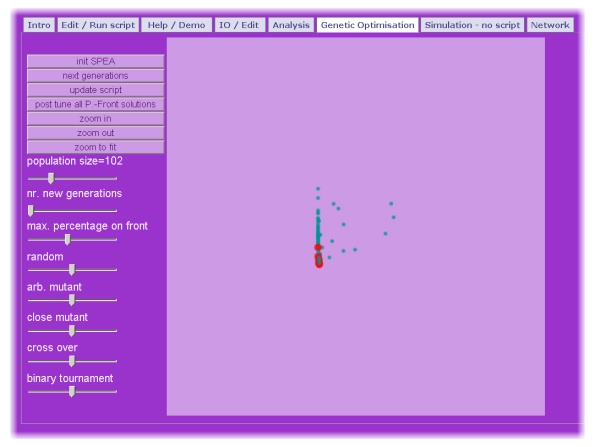 The actual script has few additional features to plot 
B(r).
It does produce a Pareto plot.
But it is very slow: no actual optimization possible.
totPow
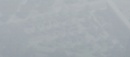 intPenalty
Applying SPEA to the lantern problem

Step 2: make the script more efficient  optimization
Reasons for slow performance:

iterate over l
iterate over w
iterate over n
assume maxInt occurs underneath a lantern
assume minInt occurs on the border, in the middle between two lanterns
take not too many lanterns into account
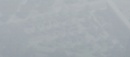 Applying SPEA to the lantern problem

Step 2: make the script more efficient  optimization
dL=slider(25.5,15,50)
h=slider(5.5,3,30)
p=slider(500.1,100,10000)
intPenalty=paretoMin(paretoHor(-min(minP,minInt)+max(maxP,maxInt)-(maxP-minP)))
totPow=paretoMin(paretoVer(p*nLanterns))
maxP=80
minP=10
roadLength=100
roadWidth=6
Wh=roadWidth/2
maxInt=#(l,vSeq(0,roadLength+1),#(w,vSeq(0,roadWidth+1),B(l,w),max),max)
minInt=#(l,vSeq(0,roadLength+1),#(w,vSeq(0,roadWidth+1),B(l,w),min),min)
B(l,w)=#(n,vSeq(0,nLanterns),Bn(l,w,n),add)
Bn(l,w,n)=c*p*h/pow(r(l,w,n),3)
c=1
r(l,w,n)=sqrt(h*h+(w-Wh)*(w-Wh)+(l-n*dL)*(l-n*dL))
nLanterns=1+roadLength/dL
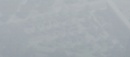 Applying SPEA to the lantern problem

Step 2: make the script more efficient  optimization
dL=slider(25.5,15,50)
h=slider(5.5,3,30)
p=slider(500.1,100,10000)
intPenalty=paretoMin(paretoHor(-min(minP,minInt)+max(maxP,maxInt)-(maxP-minP)))
totPow=paretoMin(paretoVer(p*nLanterns))
maxP=80
minP=10
roadLength=100
roadWidth=6
Wh=roadWidth/2
maxInt=#(l,vSeq(0,roadLength+1),#(w,vSeq(0,roadWidth+1),B(l,w),max),max)
minInt=#(l,vSeq(0,roadLength+1),#(w,vSeq(0,roadWidth+1),B(l,w),min),min)
B(l,w)=#(n,vSeq(0,nLanterns),Bn(l,w,n),add)
Bn(l,w,n)=c*p*h/pow(r(l,w,n),3)
c=1
r(l,w,n)=sqrt(h*h+(w-Wh)*(w-Wh)+(l-n*dL)*(l-n*dL))
nLanterns=1+roadLength/dL
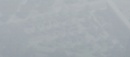 assumption: highest intensity right underneath middle lantern
Applying SPEA to the lantern problem

Step 2: make the script more efficient  optimization
assumption: lowest intensity in the middle between two mid lanterns on the border of the road
dL=slider(25.5,15,50)
h=slider(5.5,3,30)
p=slider(500.1,100,10000)
intPenalty=paretoMin(paretoHor(-min(minP,minInt)+max(maxP,maxInt)-(maxP-minP)))
totPow=paretoMin(paretoVer(p*nLanterns))
maxP=80
minP=10
roadLength=100
roadWidth=6
Wh=roadWidth/2
maxInt=B(dL*round(nLanterns/2),Wh)
minInt=B(dL*(round(nLanterns/2)+round(nLanterns/2)+1)/2,0)
B(l,w)=#(n,vSeq(round(nLanterns/2)-N,round(nLanterns/2)+N+1),Bn(l,w,n),add)
Bn(l,w,n)=c*p*h/pow(r(l,w,n),3)
c=1
r(l,w,n)=sqrt(h*h+(w-Wh)*(w-Wh)+(l-n*dL)*(l-n*dL))
nLanterns=1+roadLength/dL
assumption: sufficiently accurate estimate of B taking 2N lanterns into account. Tricky: how large is N? (could depend on h and dL!)
Approach: for reasonable dL and h, experiment with N to see if convergence occurs
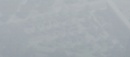 Applying SPEA to the lantern problem

Step 2: make the script more efficient  optimization
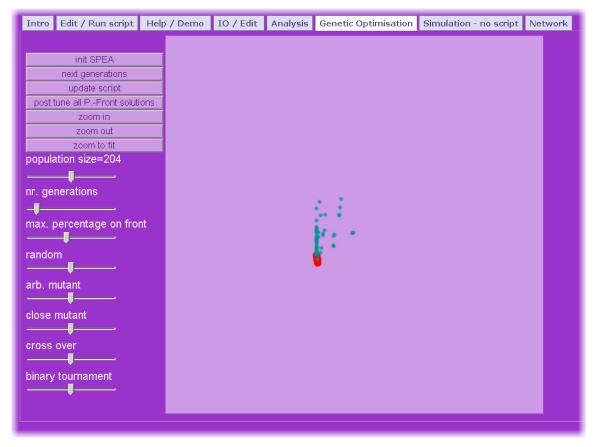 Model is fast enough to enable Pareto genetic optimization.
But the difference between acceptable (intPenalty==0) and non-acceptable (intPenalty>0) is difficult to see: intPenalty should be defined better.
totPow
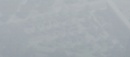 intPenalty
Applying SPEA to the lantern problem

Step 2: make the script more efficient  optimization
Model is fast enough to enable Pareto genetic optimization.
But the difference between acceptable (intPenalty==0) and non-acceptable (intPenalty>0) is difficult to see: intPenalty should be defined better.
compare penalty q1=x 
with penalty q2=log(0.00001+x): 
for x=0, q2= -5
for x>0, q2= much bigger
Now: 
-min(minP,minInt)+max(maxP,maxInt)-(maxP-minP)
Better:
 log(0.00001-min(minP,minInt)+max(maxP,maxInt)-(maxP-minP))
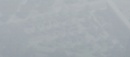 Applying SPEA to the lantern problem

Step 2: make the script more efficient  optimization
dL=slider(25.5,15,50)
h=slider(5.5,3,30)
p=slider(500.1,100,10000)
intPenalty=paretoMin(paretoHor(-min(minP,minInt)+max(maxP,maxInt)-(maxP-minP)))
totPow=paretoMin(paretoVer(p*nLanterns))
maxP=80
minP=10
roadLength=100
roadWidth=6
Wh=roadWidth/2
maxInt=B(dL*round(nLanterns/2),Wh)
minInt=B(dL*(round(nLanterns/2)+round(nLanterns/2)+1)/2,0)
B(l,w)=#(n,vSeq(round(nLanterns/2)-N,round(nLanterns/2)+N+1),Bn(l,w,n),add)
Bn(l,w,n)=c*p*h/pow(r(l,w,n),3)
c=1
r(l,w,n)=sqrt(h*h+(w-Wh)*(w-Wh)+(l-n*dL)*(l-n*dL))
nLanterns=1+roadLength/dL
Now: 
-min(minP,minInt)+max(maxP,maxInt)-(maxP-minP)
Better:
 log(0.00001-min(minP,minInt)+max(maxP,maxInt)-(maxP-minP))
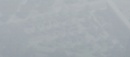 Applying SPEA to the lantern problem

Step 3: better penalty function
dL=slider(25.5,15,50)
h=slider(5.5,3,30)
p=slider(500.1,100,10000)
intPenalty=paretoMin(paretoHor(-min(minP,minInt)+max(maxP,maxInt)-(maxP-minP)))
totPow=paretoMin(paretoVer(p*nLanterns))
maxP=80
minP=10
roadLength=100
roadWidth=6
Wh=roadWidth/2
maxInt=B(dL*round(nLanterns/2),Wh)
minInt=B(dL*(round(nLanterns/2)+round(nLanterns/2)+1)/2,0)
B(l,w)=#(n,vSeq(round(nLanterns/2)-N,round(nLanterns/2)+N+1),Bn(l,w,n),add)
Bn(l,w,n)=c*p*h/pow(r(l,w,n),3)
c=1
r(l,w,n)=sqrt(h*h+(w-Wh)*(w-Wh)+(l-n*dL)*(l-n*dL))
nLanterns=1+roadLength/dL
Now: 
-min(minP,minInt)+max(maxP,maxInt)-(maxP-minP)
Better:
 log(0.00001-min(minP,minInt)+max(maxP,maxInt)-(maxP-minP))
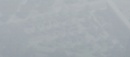 Applying SPEA to the lantern problem

Step 3: better penalty function
dL=slider(25.5,15,50)
h=slider(5.5,3,30)
p=slider(500.1,100,10000)
intPenalty=paretoMin(paretoHor(log(0.00001-min(minP,minInt)+max(maxP,maxInt)-(maxP-minP))))
totPow=paretoMin(paretoVer(p*nLanterns))
maxP=80
minP=10
roadLength=100
roadWidth=6
Wh=roadWidth/2
maxInt=B(dL*round(nLanterns/2),Wh)
minInt=B(dL*(round(nLanterns/2)+round(nLanterns/2)+1)/2,0)
B(l,w)=#(n,vSeq(round(nLanterns/2)-N,round(nLanterns/2)+N+1),Bn(l,w,n),add)
Bn(l,w,n)=c*p*h/pow(r(l,w,n),3)
c=1
r(l,w,n)=sqrt(h*h+(w-Wh)*(w-Wh)+(l-n*dL)*(l-n*dL))
nLanterns=1+roadLength/dL
Now: 
-min(minP,minInt)+max(maxP,maxInt)-(maxP-minP)
Better:
 log(0.00001-min(minP,minInt)+max(maxP,maxInt)-(maxP-minP))
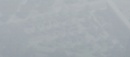 Applying SPEA to the lantern problem

Step 3: better penalty function
New penalty function separates solutions with maxIntmaxP and minIntminP from those that don’t satisfy this condition.

(remember the difference between requirements and wishes: energy low wish; visibility constraints  requirement)
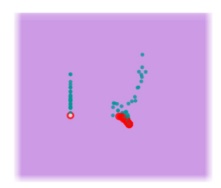 intPenalty == -5
intPenalty >> -5
totPow
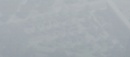 intPenalty
Applying SPEA to the lantern problem

Step 3: better penalty function
Problem now is that the found optima seem to lie close to the extremes of the category-I intervals.

Save this problem for interpretation phase.
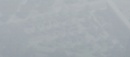 Summary

Application of SPEA
Translate conceptual model into formal (mathematical) model
Translate mathematical model to script: may require quantised expressions, user defined functions, additional scaffolding quantities (e.g., plotting)
Performance issues: re-think assumptions
Presentation issues: re-think penalties
Interpretation issues: are cat.-I ranges adequate?
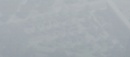